Joke’s On Him:  Caricature and Male Clients of Prostitutes on Greek Vase-Painting
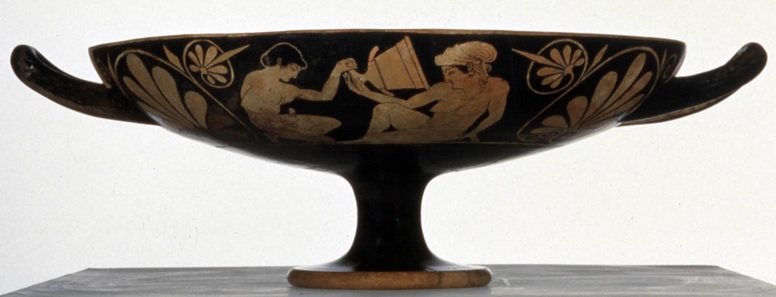 Alexander Mazurek – aemazure@buffalo.edu
April 3, 2014 
The Classical Association of the Middle West and South  110th Annual Meeting
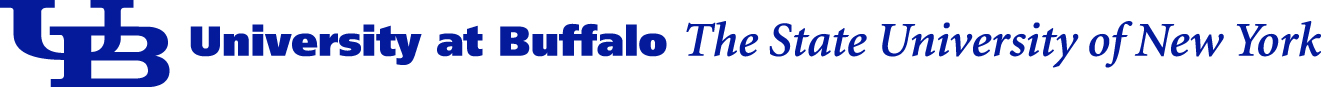 “Comedic Mechanisms”
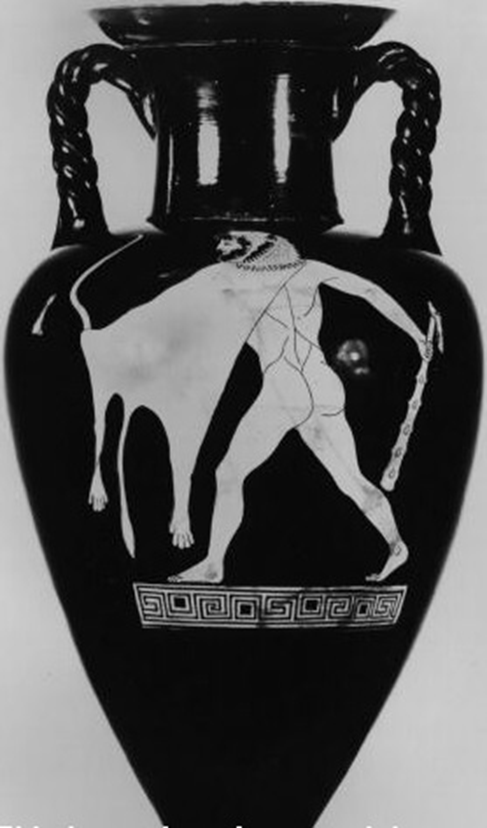 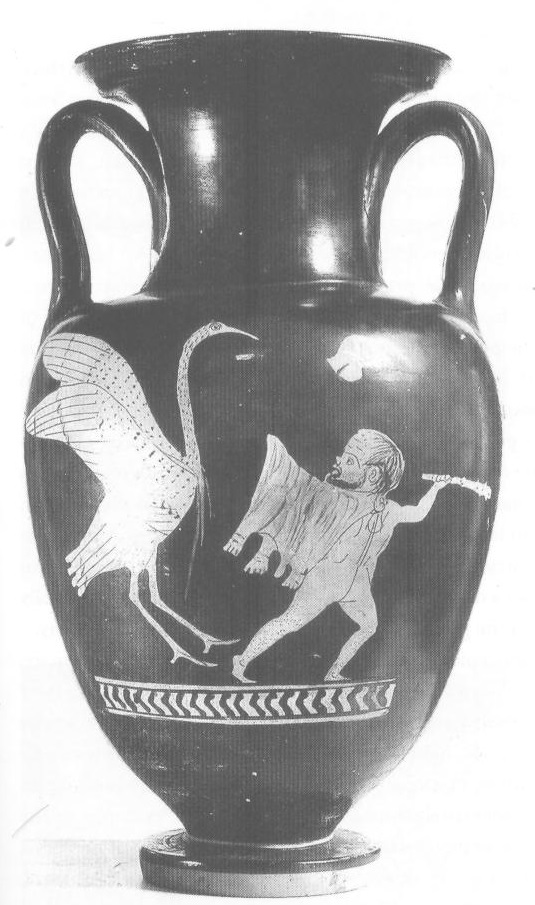 Visual Puns

Situation Comedy

Parody

Caricature
Parody of Herakles
Caricature Today
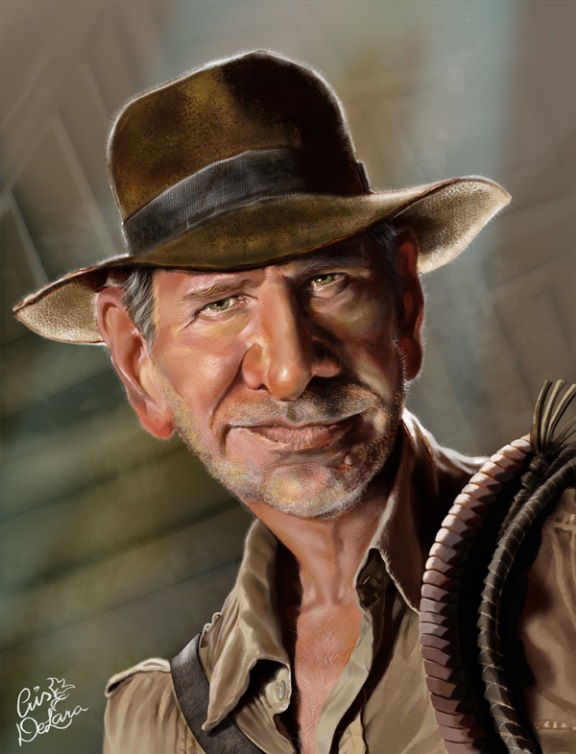 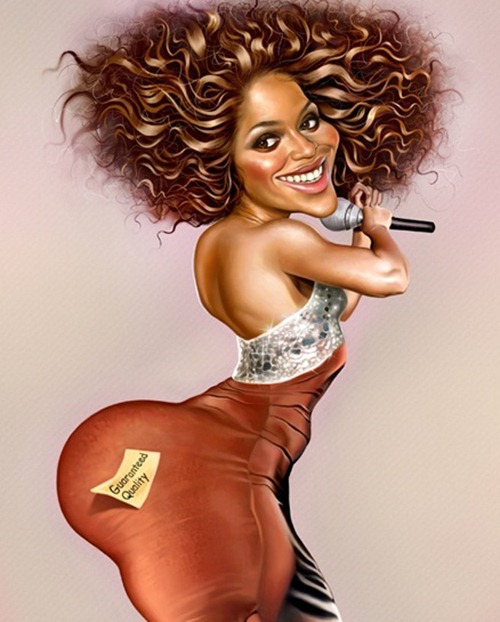 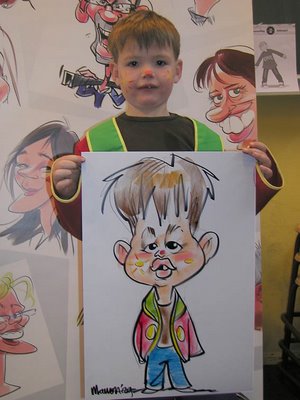 History of Caricature
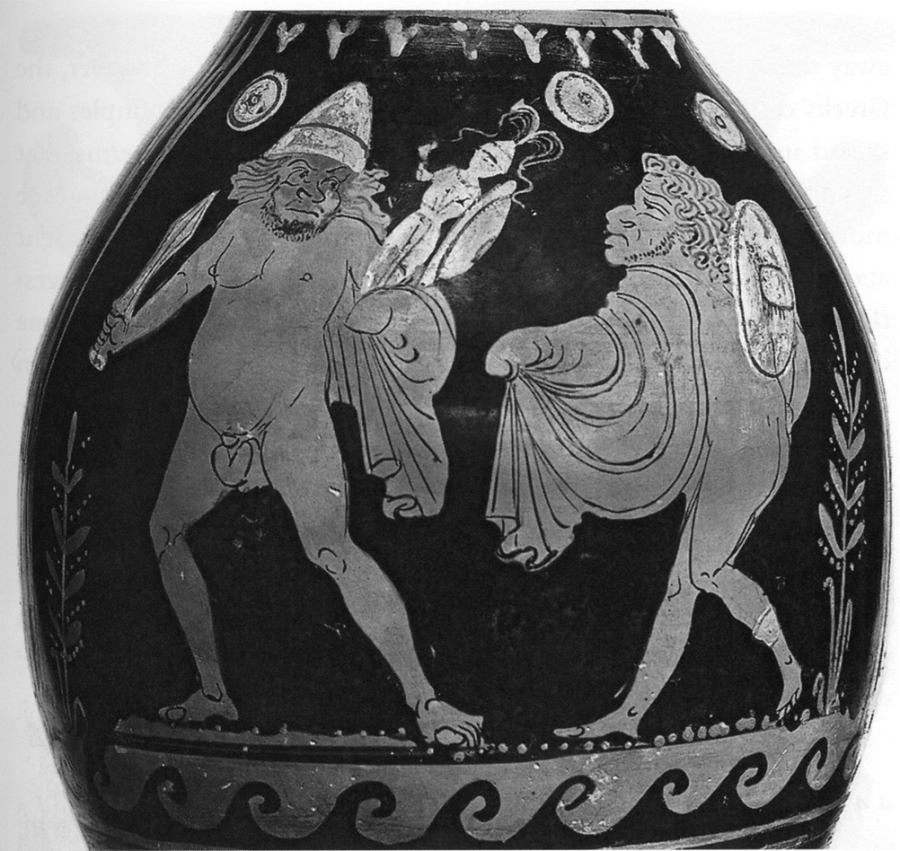 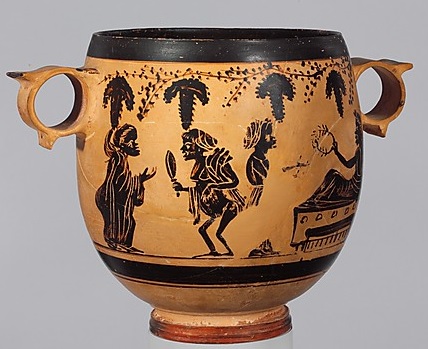 Apulian Red-Figure
Felton Painter
350 BCE
Boeotian Kabeiric
Vine Tendril Group
350 BCE
The Wide World of Caricature
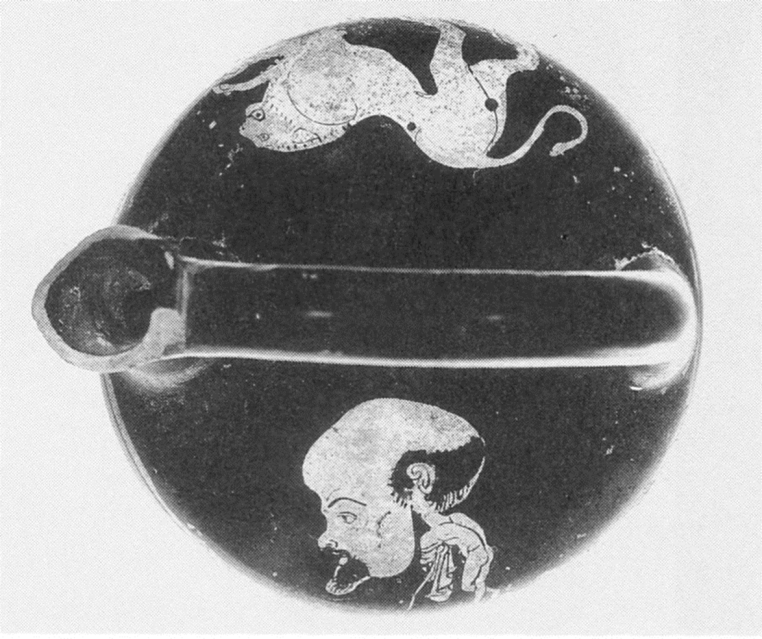 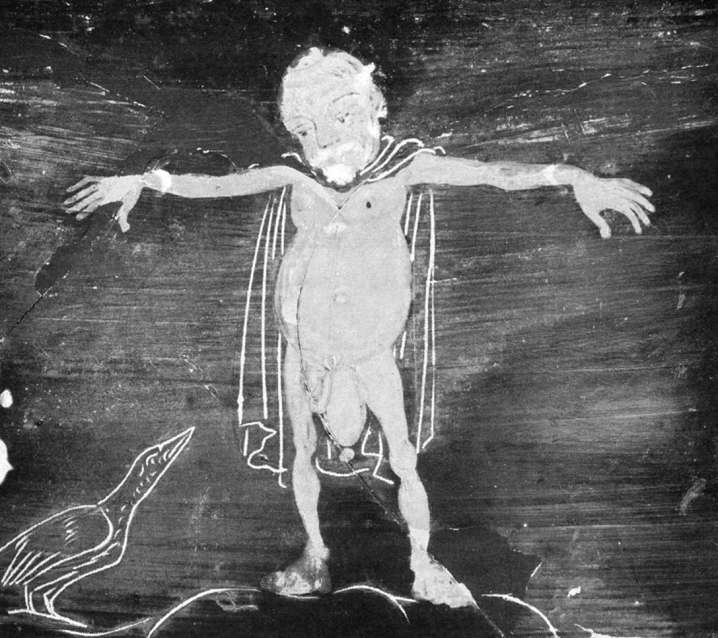 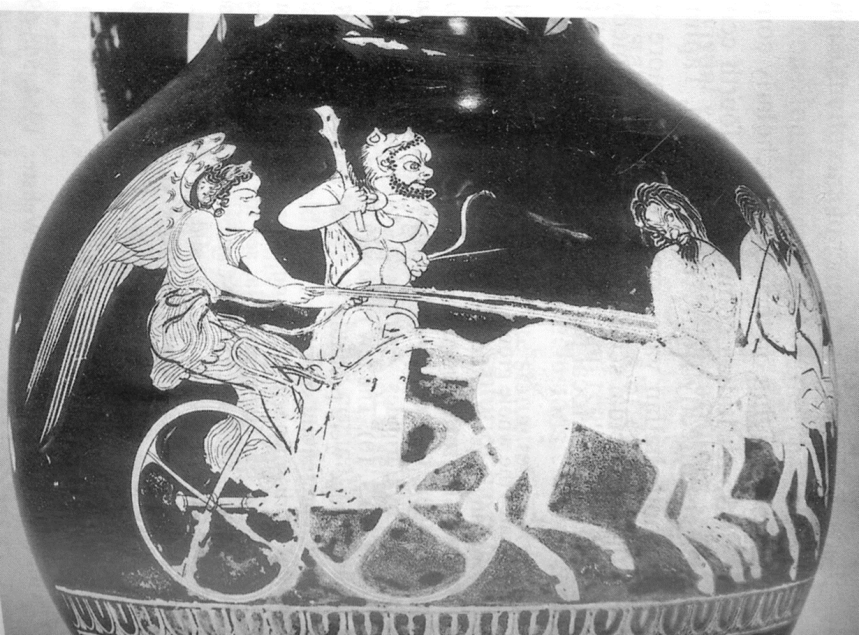 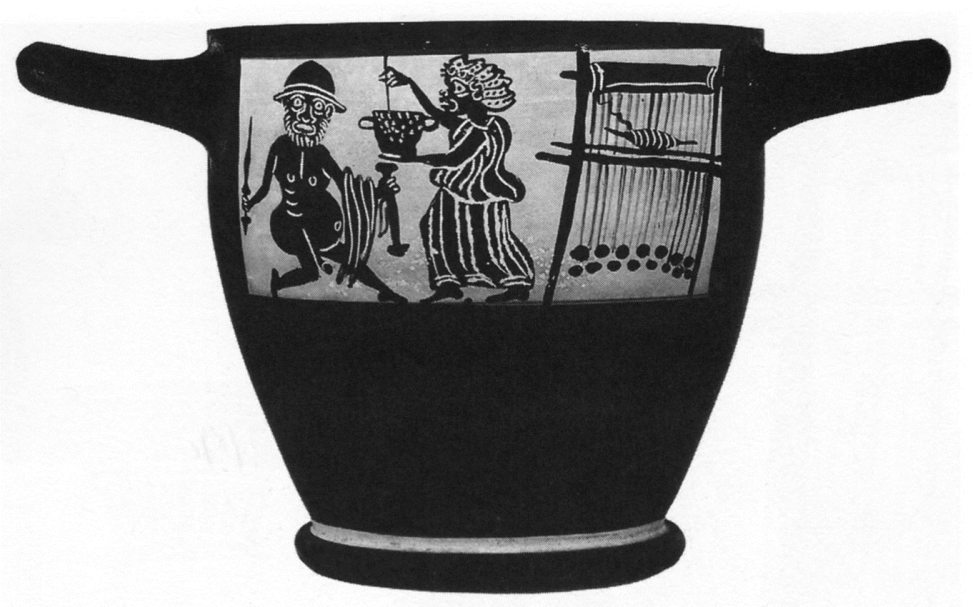 Phintias Red-Figure Kylix
Side A
Side B
510 BCE
J Paul Getty Museum, Malibu
80.AE.31
Same Woman?
Same Man?
Identification as Syko?
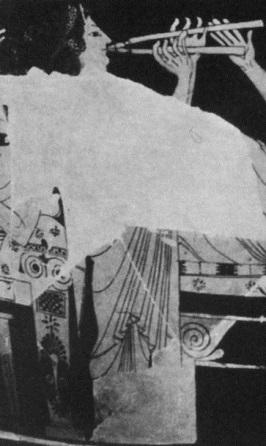 Euphronios
Attic Red-Figure Krater
525-475 BCE
Antikensammlungen, Munich 8935
Identity of the Male
Side A
Smikros
Side A
Mockery of Old Prostitutes
“But you, old bag, are tweezed and plastered, the Grim Reaper’s heartthrob.” (Ar. Assemblywomen 904-5)

“A monkey plastered with makeup?  A hag arisen from the underworld?” (Ar. Assemblywomen 1072-3)
Side B
Oinophile Painter
Attic Red-Figure Lekythos
510-480 BCE
British Museum 1922.10-18.1
Metropolitan Museum of Art, 09.39
14 – 68 CE
Copy of 2nd C. BCE Greek Original
Glyptothek, Munich
Copy of  Late 2nd C. BCE  Greek Original
The Good and The Ugly
Phintias
Red-Figure Hydria
550-500 BCE
Antikensammlungen, Munich 2421
Brygos Painter
Red-Figure Donkey-Head Rhyton
Bibliography
Frel, J. Greek Portraits in the J. Paul Getty Museum.  Malibu, CA:  Getty Museum, 1981.
Keuls, Eva C. The Reign of the Phallus: Sexual Politics in Ancient Athens. New York: Harper & Row, 1985.
Keuls, Eva. "The Social Position of Attic Case Painters and the Birth of Caricature." Proceedings of the 3rd Symposium on Ancient Greek and Related Pottery: Copenhagen, August 31-September 4, 1987. Ed. Jette Christiansen and Torben Melander. Copenhagen: Nationalmuseet, 1988. 300-13.
Kilmer, Martin F.  Greek Erotica on Attic Red-Figure Vases.  London:  Duckworth, 1993.
Lewis, Sian. The Athenian Woman: An Iconographic Handbook. London: Routledge, 2002. 
Mitchell, Alexandre G. Greek Vase-painting and the Origins of Visual Humour. New York, NY: Cambridge University Press, 2009.
Mitchell, Alexandre G. "Humour in Greek Vase-Painting." Revue Archéologique 37.1 (2004): 3-32.
Stafford, Emma. “Clutching The Chickpea: Private Pleasures of the Bad Boyfriend.” Sociable Man, Essays on Ancient Greek Social Behaviour, In Honour of Nick Fisher. Ed. S.D. Lambert. Swansea: The Classical Press of Wales, 2011. 337-363.
Sutton, Robert F., Jr. "The Good, The Base, and The Ugly: The Drunken Orgy in Attic Vase Painting and the Athenian Self." Not The Classical Ideal: Athens and the Construction of the Other in Greek Art. Ed. Beth Cohen. Leiden: Brill, 2000. 180-202.
Weiss, Carina.  “Phintias in Malibu und Karlsruhe.” Greek Vases in the J. Paul Getty Museum: 4. Ed. Jiri Frel. Malibu, CA:  Getty Museum, 1989. 83-94.